Tijd voor kwaliteit-jaar 2
sessie 3
Programma sessie 3
Terugkoppeling sessie 2

Sessie 3
Leerdoelen sessie 3
Introductie externe kwaliteitsbeoordeling (interlaboratoriumvergelijkingen, rondzendingen)
Introductie kwaliteitsindicatoren (KPI) 
Bespreking opdracht sessie 3
21-2-2024
2
Tijd voor kwaliteit 3
Programma sessie 3
Terugkoppeling sessie 2

Sessie 3
Introductie externe kwaliteitscontrole (interlaboratoriumvergelijkingen, rondzendingen)
Introductie kwaliteitsindicatoren (KPI) 
Bespreking opdracht sessie 3
21-2-2024
3
Tijd voor kwaliteit 3
Terugkoppeling sessie 2Audits
Opdrachten nog even terughalen
Minisamenvatting vorige keer

Plenaire terugkoppeling met korte presentatie van twee tot drie dia’s
Afwijkingen NCB’s
Analyse van de analyse: wat vind je goed, wat kan beter?
Focus op de 4O systematiek

Evaluatie: zijn leerdoelen behaald?
21-2-2024
4
Tijd voor kwaliteit 3
Terugkoppeling sessie 2Audits
Opdrachten nog even terughalen
Minisamenvatting vorige keer

Plenaire terugkoppeling met korte presentatie van twee tot drie dia’s
Afwijkingen NCB’s
Analyse van de analyse: wat vind je goed, wat kan beter?
Focus op de 4O systematiek

Evaluatie: zijn leerdoelen behaald?
21-2-2024
5
Tijd voor kwaliteit 3
Opdracht: 4 O’s
Zoek in de rapporten van de laatste interne audit van jouw (deel)lab of van de audit waar je hebt meegelopen twee afwijkingen score 3:
Eén waarvan je vindt dat de 4O systematiek goed is toegepast
Eén waarbij je het anders zou doen

Zoek in de rapporten van de laatste externe audit naar twee NCB’s 
Eén waarvan je vindt dat deze goed is afgehandeld
Eén waarbij je het anders zou doen
Focus op het vinden van de basisoorzaak
21-2-2024
6
Tijd voor kwaliteit 3
Terugkoppeling sessie 2Audits
Opdrachten nog even terughalen
Minisamenvatting vorige keer

Plenaire terugkoppeling met korte presentatie van twee tot drie dia’s
Afwijkingen NCB’s
Analyse van de analyse: wat vind je goed, wat kan beter?
Focus op de 4O systematiek

Evaluatie: zijn leerdoelen behaald?
21-2-2024
7
Tijd voor kwaliteit 3
Audits
Interne audits

Externe audits
21-2-2024
8
Tijd voor kwaliteit 3
Audits: terminologie
NEN en ISO-15189
Normelementen
Scope-elementen: relatie met testen
Flexibele scope, vaste scope
21-2-2024
9
Tijd voor kwaliteit 3
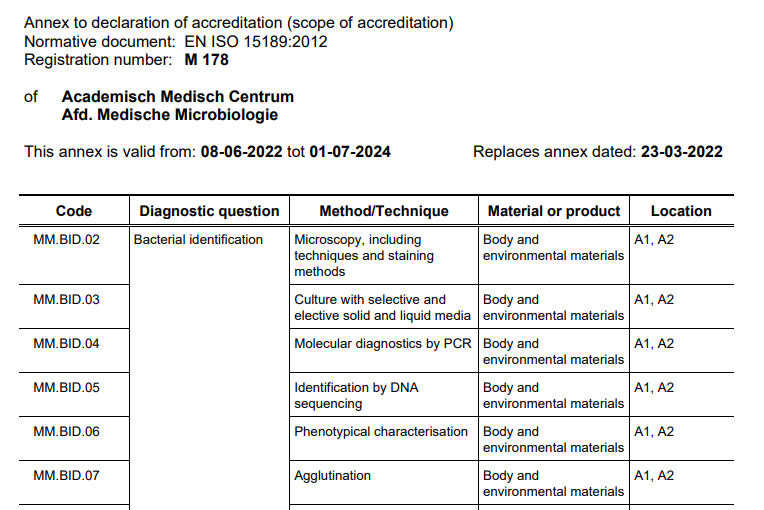 Tijd voor kwaliteit 3
Audits: terminologie
Raad voor Accreditatie (RvA) 
Teamsamenstelling externe auditteam
Vakdeskundige
Teamleider
NCA, NCB
opmerkingen
21-2-2024
11
Tijd voor kwaliteit 3
Terugkoppeling sessie 2Audits
Opdrachten nog even terughalen
Minisamenvatting vorige keer

Plenaire terugkoppeling met korte presentatie van twee tot drie dia’s
Afwijkingen NCB’s
Analyse van de analyse: wat vind je goed, wat kan beter?
Focus op het vinden van de basisoorzaak

Evaluatie: zijn leerdoelen behaald?
21-2-2024
12
Tijd voor kwaliteit 3
Terugkoppeling sessie 2Audits
Opdrachten nog even terughalen
Minisamenvatting vorige keer

Plenaire terugkoppeling met korte presentatie van twee tot drie dia’s
Afwijkingen NCB’s
Analyse van de analyse: wat vind je goed, wat kan beter?
Focus op de 4O systematiek

Evaluatie: zijn leerdoelen behaald?
21-2-2024
13
Tijd voor kwaliteit 3
Leerdoelen sessie 2: audits
De AIOS heeft kennis van de systematiek van de verschillende soorten audits en de gebruikte terminologie.

De AIOS kan aan de hand van afwijkingen die zijn vastgesteld in een interne en een externe audit.
Grondoorzaken formuleren door vijf keer de “waarom” vraag te stellen
de 4O systematiek adequaat toepassen
21-2-2024
14
Tijd voor kwaliteit 3
Programma sessie 3
Terugkoppeling sessie 2

Sessie 3
Leerdoelen sessie 3
Introductie externe kwaliteitsbeoordeling (interlaboratoriumvergelijkingen, rondzendingen)
Introductie kwaliteitsindicatoren (KPI) 
Bespreking opdracht sessie 3
21-2-2024
15
Tijd voor kwaliteit 3
Sessie 3:
Leerdoelen sessie 3

Introductie externe kwaliteitsbeoordeling (interlaboratoriumvergelijkingen, rondzendingen)
Introductie kwaliteitsindicatoren (KPI) 

Bespreking opdracht sessie 3
21-2-2024
16
Tijd voor kwaliteit 3
Leerdoelen
De aios heeft kennis van rondzendingen en kwaliteitsindicatoren en weet waar deze voor zijn
De aios heeft kennis van de voorwaarden waar een rondzending en een kwaliteitsindicator aan moeten voldoen en hoe deze te gebruiken voor continue kwaliteitsverbetering

De aios kan afwijkingen van de resultaten van rondzendingen en kwaliteitsindicatoren interpreteren en een verbetertraject opstarten
De aios kan een trendanalyse uitvoeren op rondzendingen en/of kwaliteitsindicatoren
21-2-2024
17
Tijd voor kwaliteit 3
Sessie 3:
Leerdoelen sessie 3

Introductie externe kwaliteitsbeoordeling (interlaboratoriumvergelijkingen, rondzendingen)
Introductie kwaliteitsindicatoren (KPI) 

Bespreking opdracht sessie 3
21-2-2024
18
Tijd voor kwaliteit 3
Externe kwaliteitsbeoordeling(interlaboratoriumvergelijking, rondzending)
Normelementen 5.6.3.1 t/m 5.6.3.4
Je moet deelnemen aan een programma of een alternatieve aanpak verzinnen
Resultaten monitoren
Implementeren corrigerende maatregelen als niet aan vooraf gestelde prestatiecriteria wordt voldaan
Er moet een gedocumenteerde procedure zijn met verantwoordelijkheden en wat te doen bij afwijkingen
De rondzendingen moeten zoveel mogelijk patiëntenmonsters nabootsen
De hele keten van het primaire proces moet getoetst worden
21-2-2024
19
Tijd voor kwaliteit 3
Externe kwaliteitsbeoordeling(interlaboratoriumvergelijking, rondzending)
Normelementen 5.6.3.1 t/m 5.6.3.4
Resultaten moeten met de medewerkers besproken worden
Medewerkers moeten betrokken worden bij eventuele verbetermaatregelen
Doeltreffendheid van corrigerende maartregelen moeten gemonitord worden
Evaluatie op trends moet plaatsvinden die potentiële afwijkingen aan het licht kunnen brengen
Daarop moeten preventieve maatregelen getroffen worden.
21-2-2024
20
Tijd voor kwaliteit 3
KwaliteitsindicatorenNormelement 4.14.7
Kwaliteitsindicatoren kunnen meten hoe goed een organisatie voldoet aan de behoeften en eisen van gebruikers en de kwaliteit van alle operationele processen. 

	“Hoe warm of hoe koud is het en waar zijn verbeteringen mogelijk?”
21-2-2024
21
Tijd voor kwaliteit 3
Kwaliteitsindicatoren
Procesindicatoren: verloop van het primaire proces

Structuurindicatoren: organisatorische voorwaarden voor verantwoord werken

Uitkomstindicatoren: uitkomst van zorg
21-2-2024
22
Tijd voor kwaliteit 3
Kwaliteitsindicatoren
Altijd op het primaire proces
Doorlooptijden
Andere KPI’s voor het primaire proces (bijdrage patiëntenzorg!)

Optioneel
KPI’s op andere, niet-primaire processen

Er moet een plan zijn hoe je ze gaat gebruiken
Er moet een periodieke beoordeling zijn, inclusief trendanalyse
21-2-2024
23
Tijd voor kwaliteit 3
Sessie 3:
Leerdoelen sessie 3

Introductie externe kwaliteitsbeoordeling (interlaboratoriumvergelijkingen, rondzendingen)
Introductie kwaliteitsindicatoren (KPI) 

Bespreking opdracht sessie 3
21-2-2024
24
Tijd voor kwaliteit 3
Opdracht rondzendingen
Ga van jouw (deel)lab na of voor alle testen aan een rondzending wordt meegedaan
Kies er één uit en ga na hoe de rondzendingen van de afgelopen drie jaar zijn gegaan
Zoek naar een afwijking en ga na hoe deze is afgehandeld
Vind je dat voldoende zo?
Focus op trendanalyse
21-2-2024
25
Tijd voor kwaliteit 3
Opdracht kwaliteitsindicatoren
Ga voor jouw (deel)lab na welke kwaliteitsindicatoren gemonitord worden
Waar is de keuze op gebaseerd?

Wat wordt ermee gedaan? Hoe is het proces van KPI’s ingericht?
Kun je een trend ontdekken? 

Wat vind je van deze KPI’s
Verzin eens twee andere KPI’s en motiveer je keuze
21-2-2024
26
Tijd voor kwaliteit 3